Electronics 
Recycling Day
Saturday – April 13, 2024
SCMUA Solid Waste Facility 
34 State Route 94, Lafayette
9:00 am to 2:00 pm
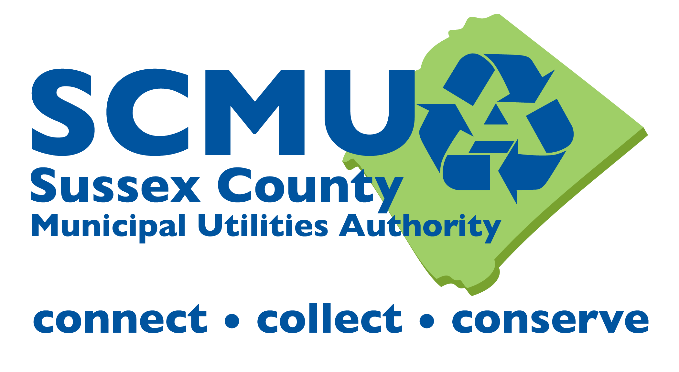 FREE OF CHARGE for Sussex County residents
Accepted Electronics:
Cassette Players & Cassettes
CD Players & CD’s
Copiers
Cameras
Computer Mice
Desktop or Personal Computers
Desktop Printers
Desktop Fax Machines
DVD Players & DVD’s
E-Book Readers
Electronic wires, cabling, chargers
Keyboards
Laptops/Tablets
MP3 Players
Modems
Personal Digital Assistants (PDAs)
Scanners
Speakers
Stereo & Radio Equipment
Televisions/Flat Screens
VCR’s & VCR Tapes
* No Appliances Please *
SUSSEX COUNTY Schools & Agencies
Schedule drop-off time for Friday, April 12th
Call Dawn Latincsics @ 973-579-6998 Ext 107
For Information Call (973) 579–6998 or www.scmua.org